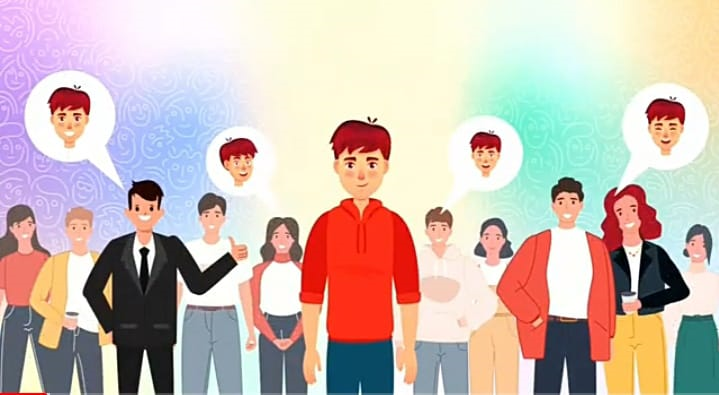 Сені түсінген де бір  бақыт.
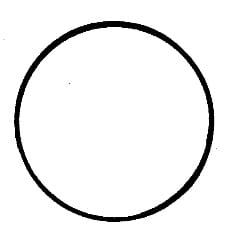 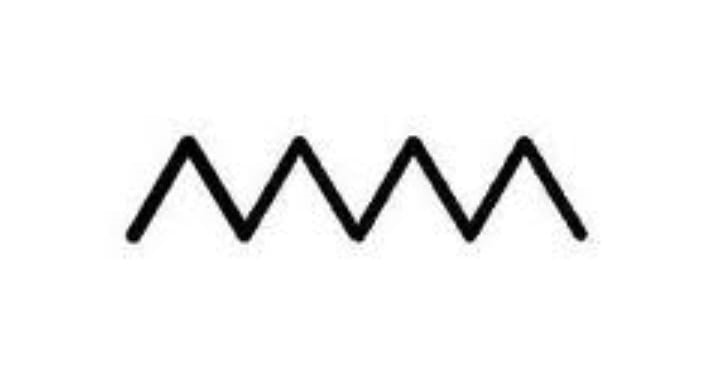 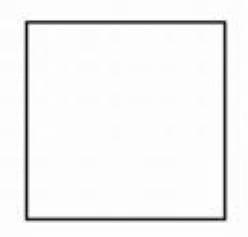 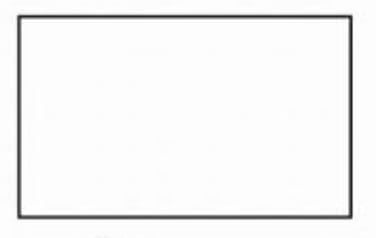 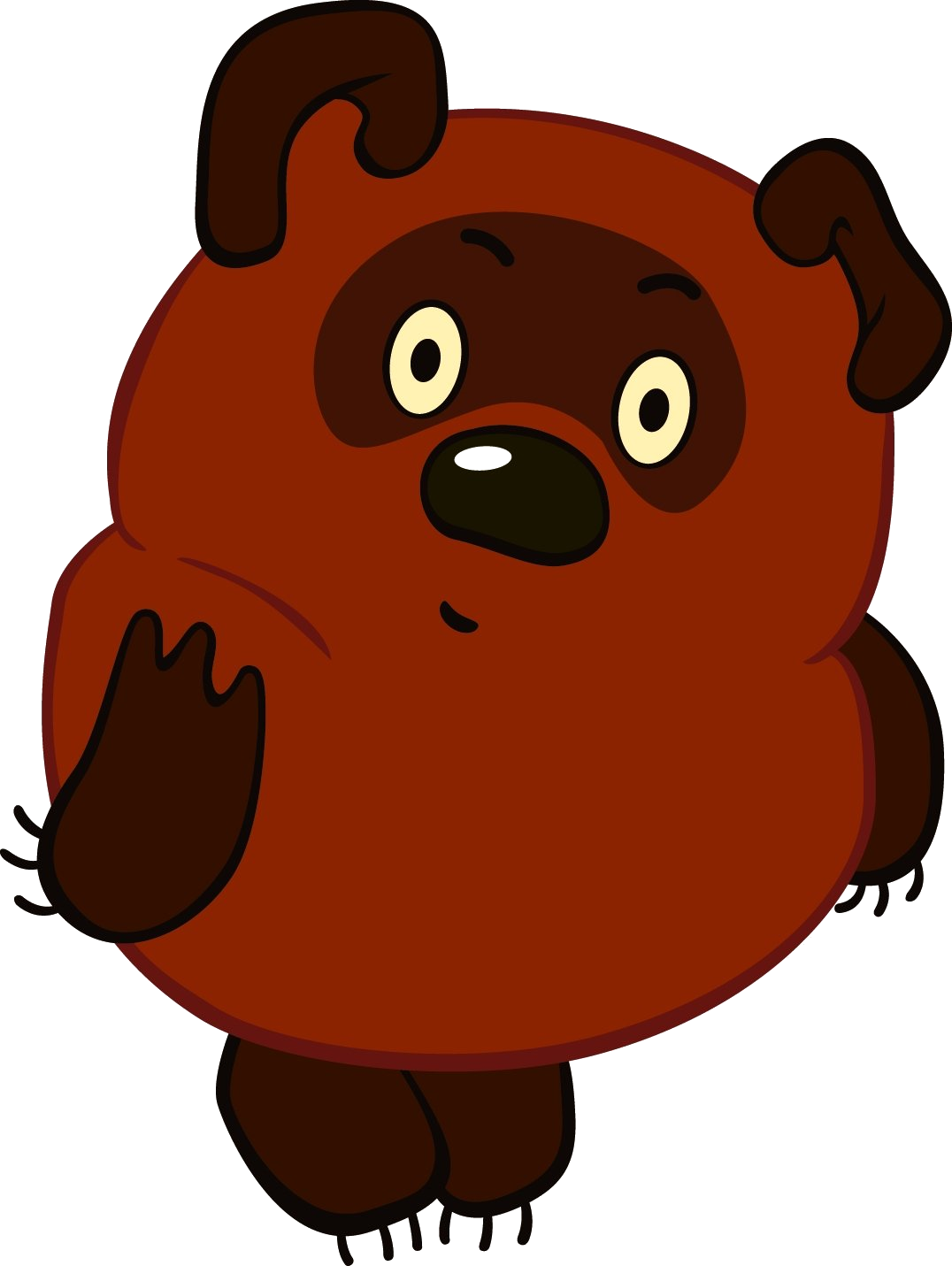 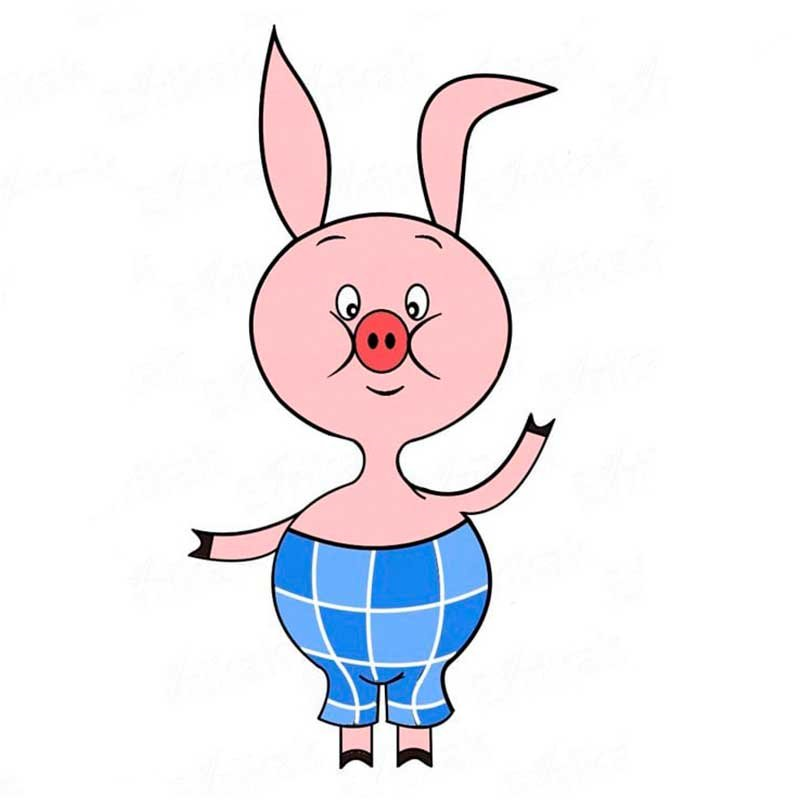 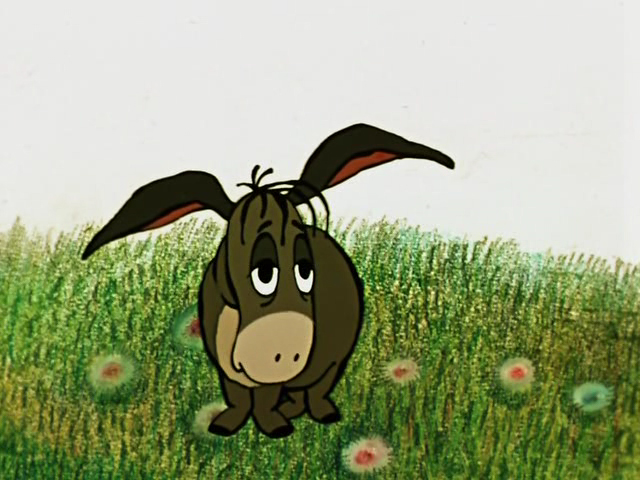 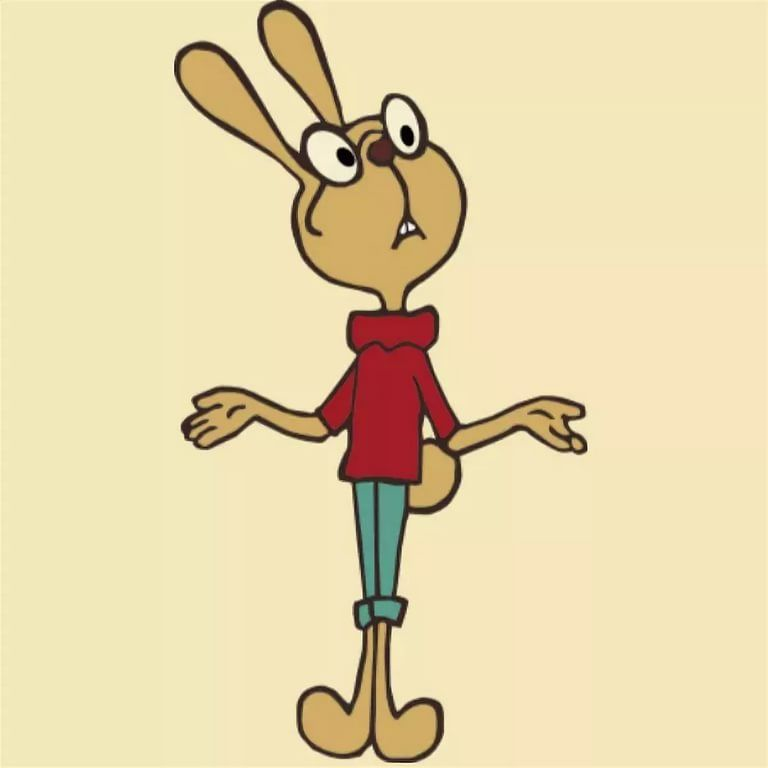 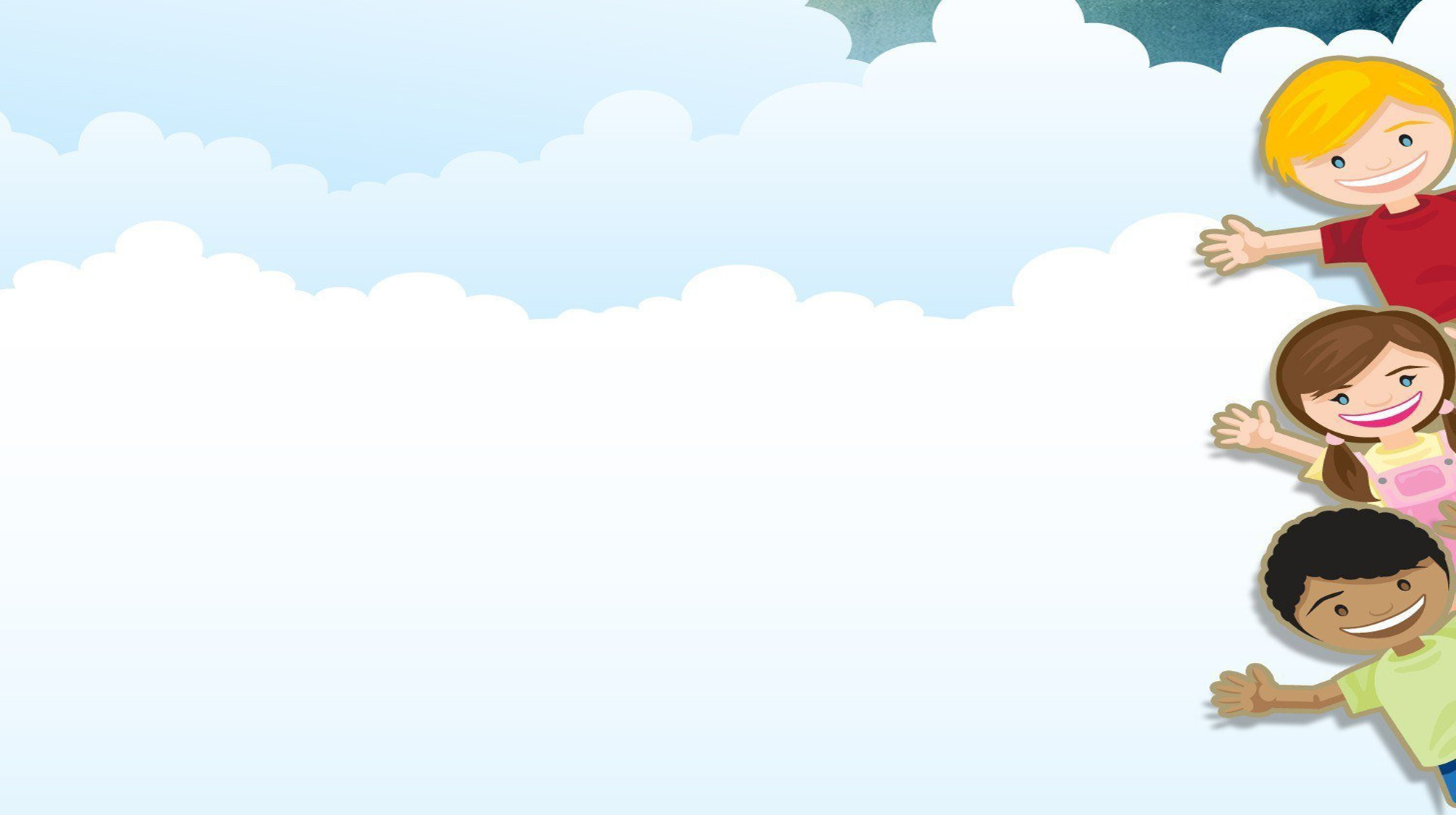 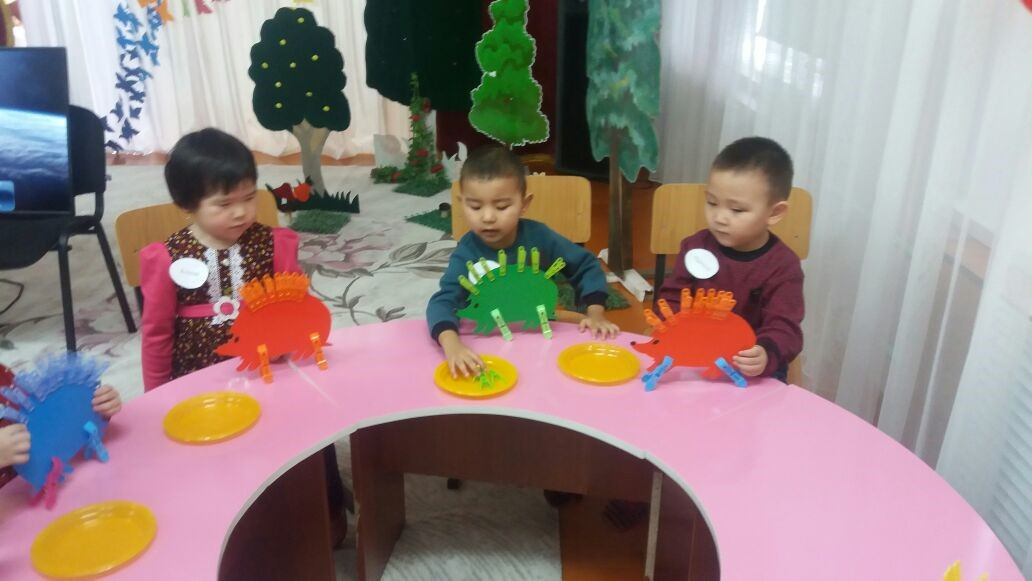 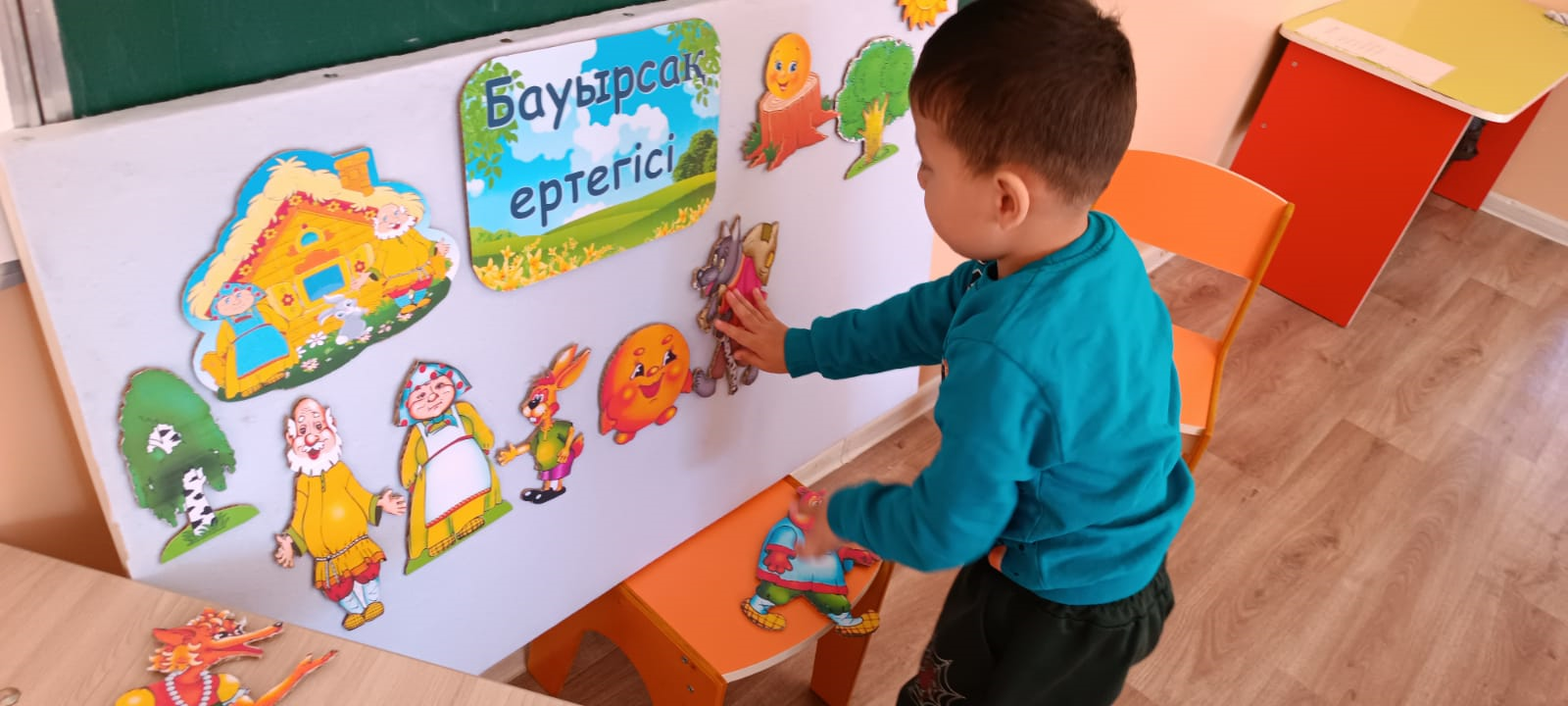 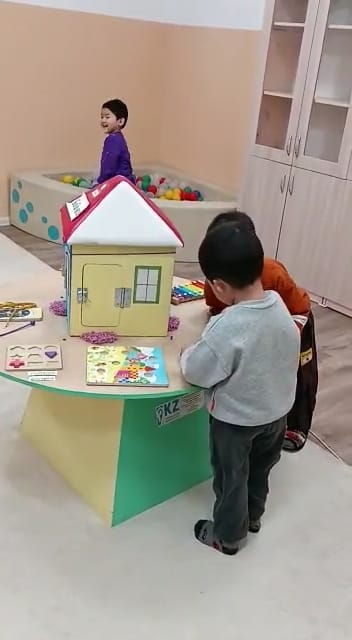 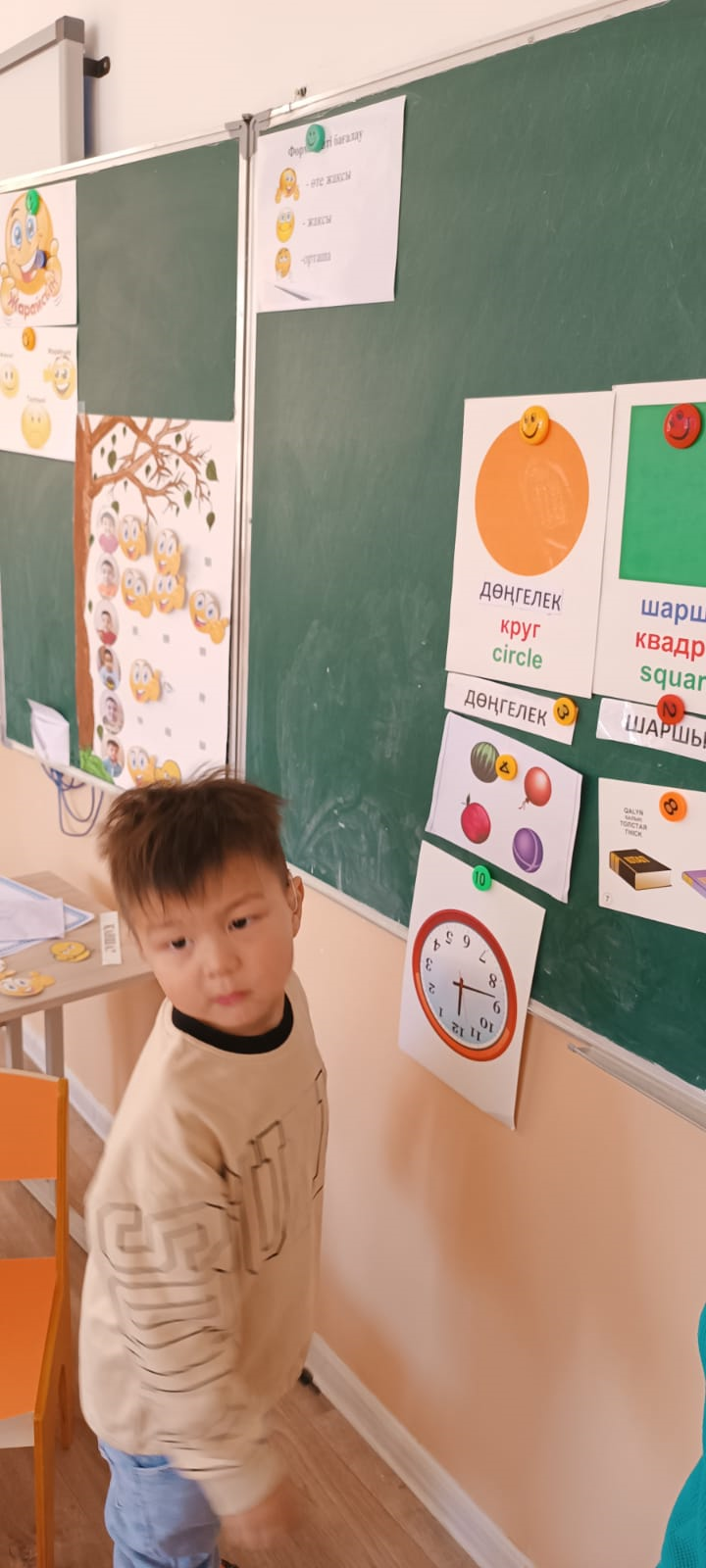 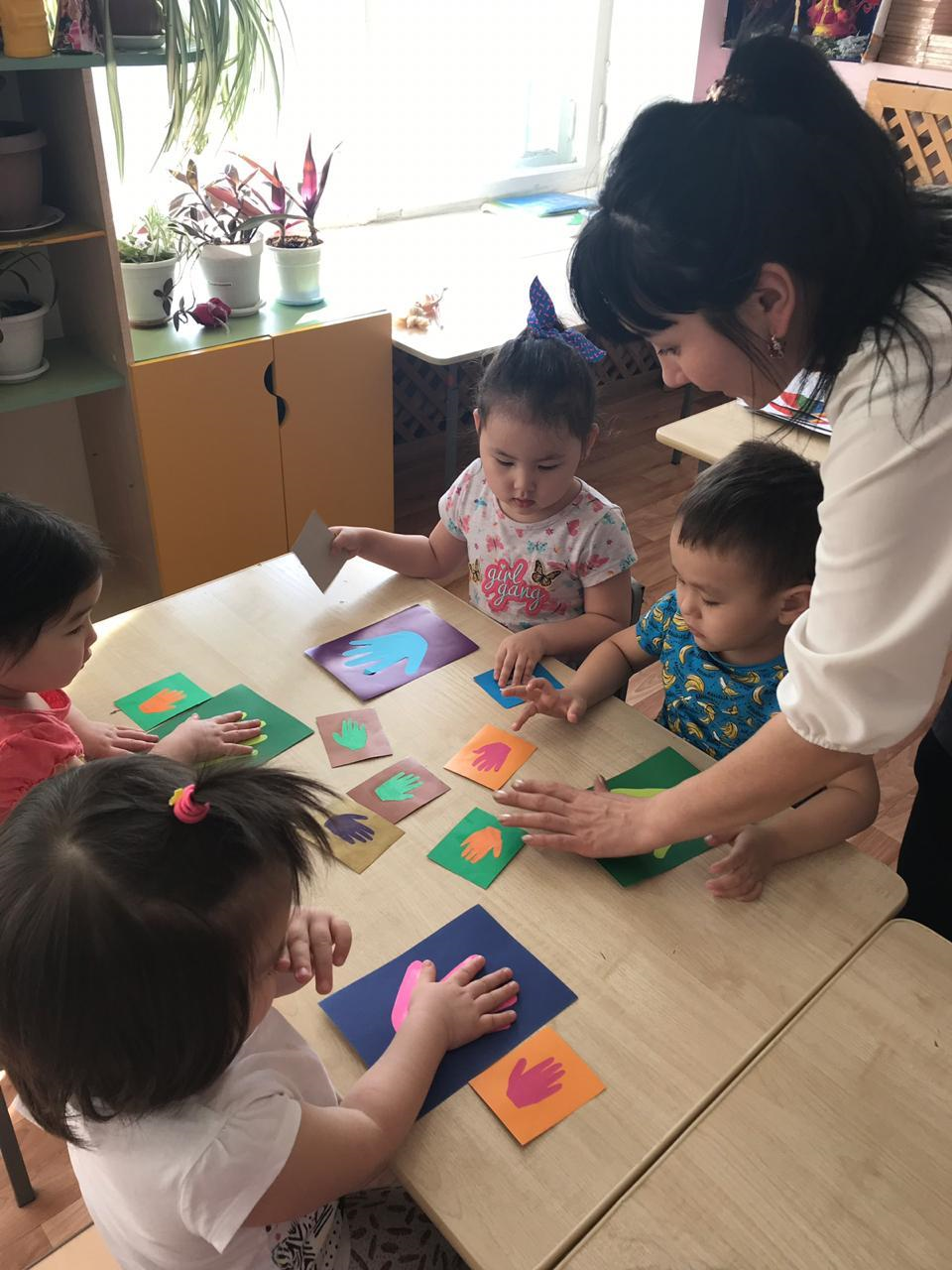 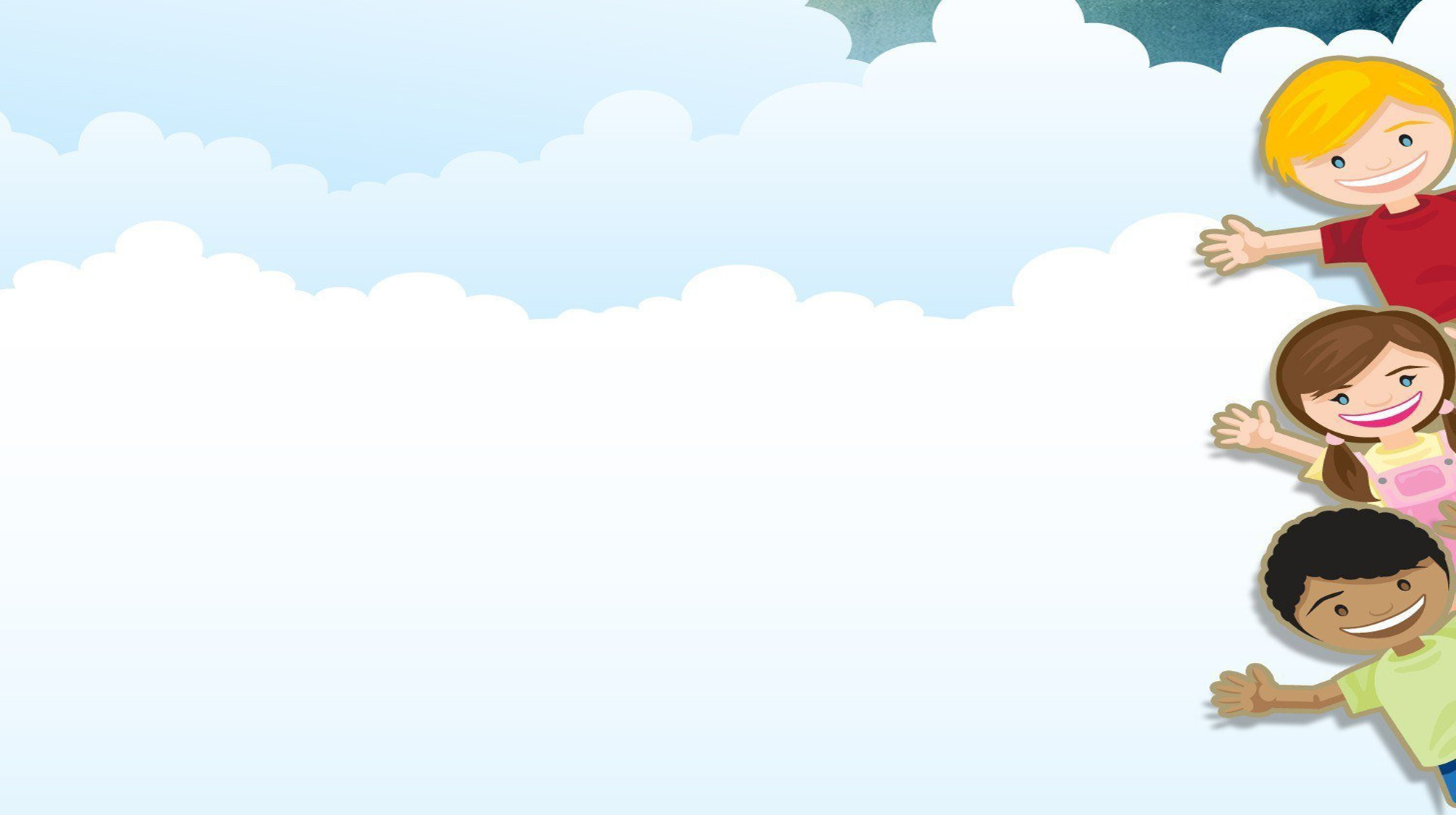 Балабақша балаларына күнделікті  іс әрекетіне қолайлы орта құру…
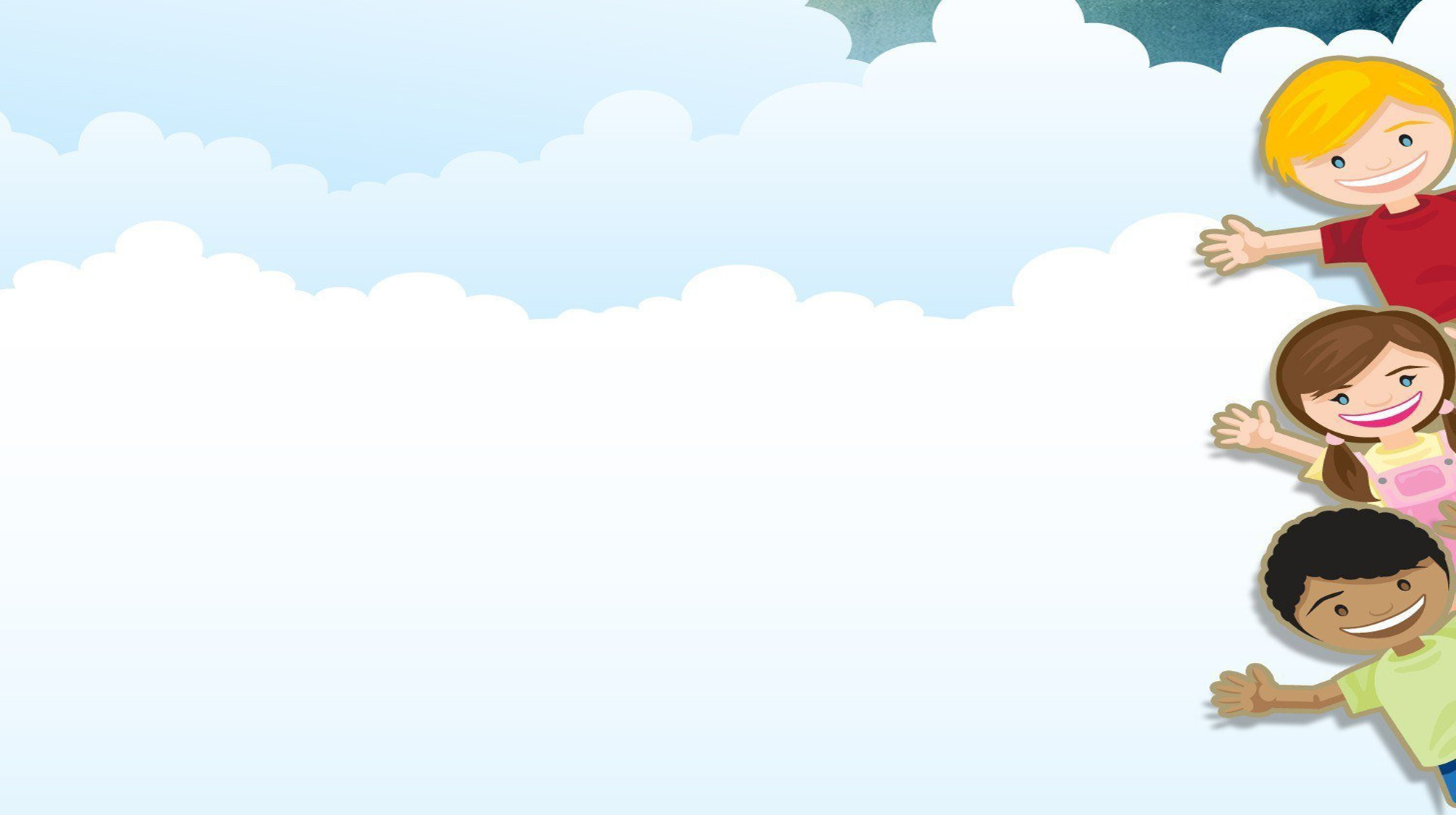 "Үйде кім тұрады?
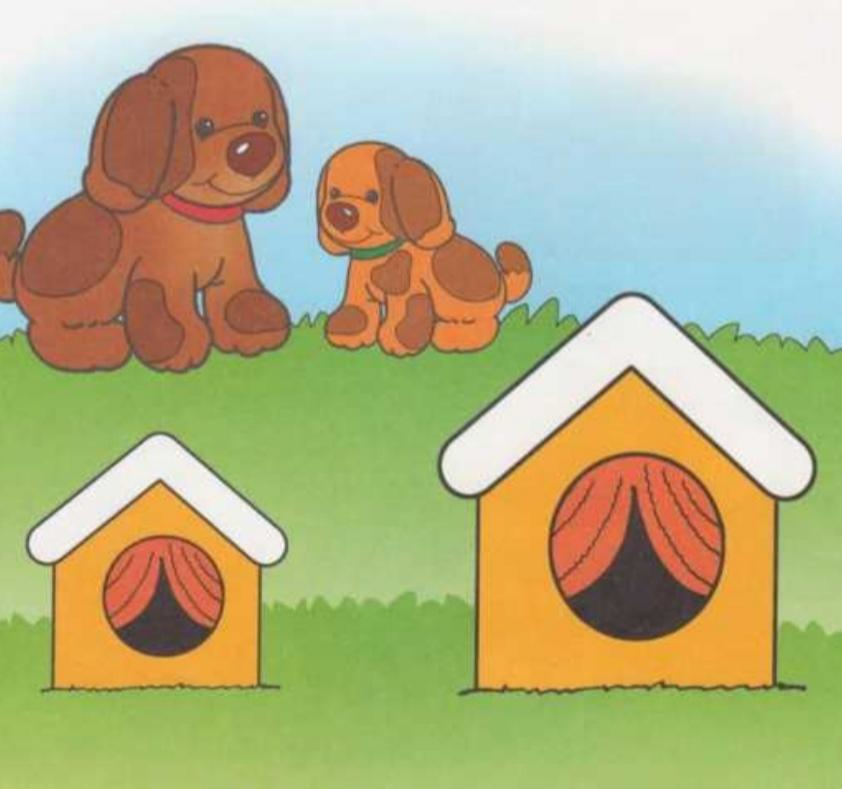 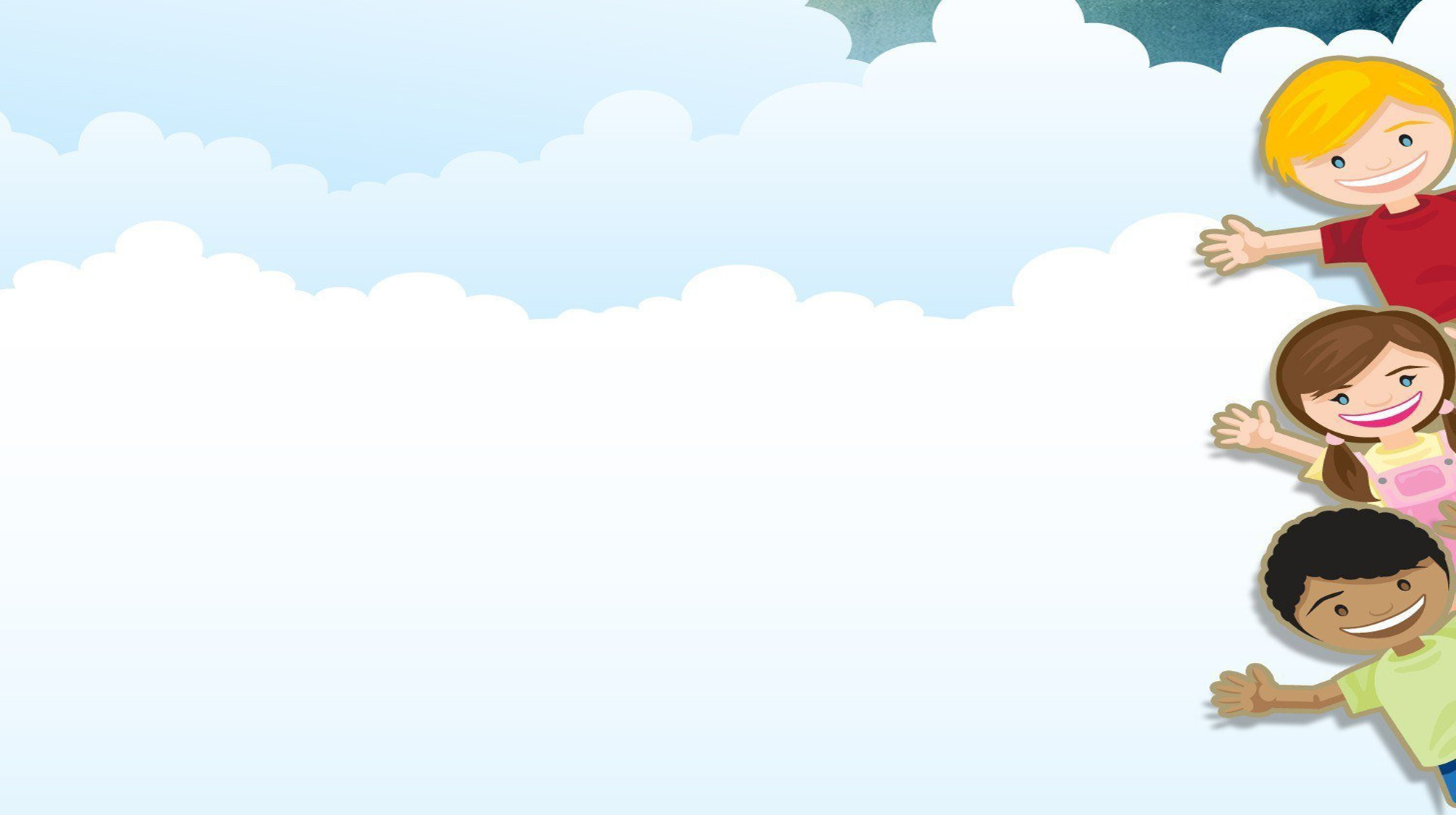 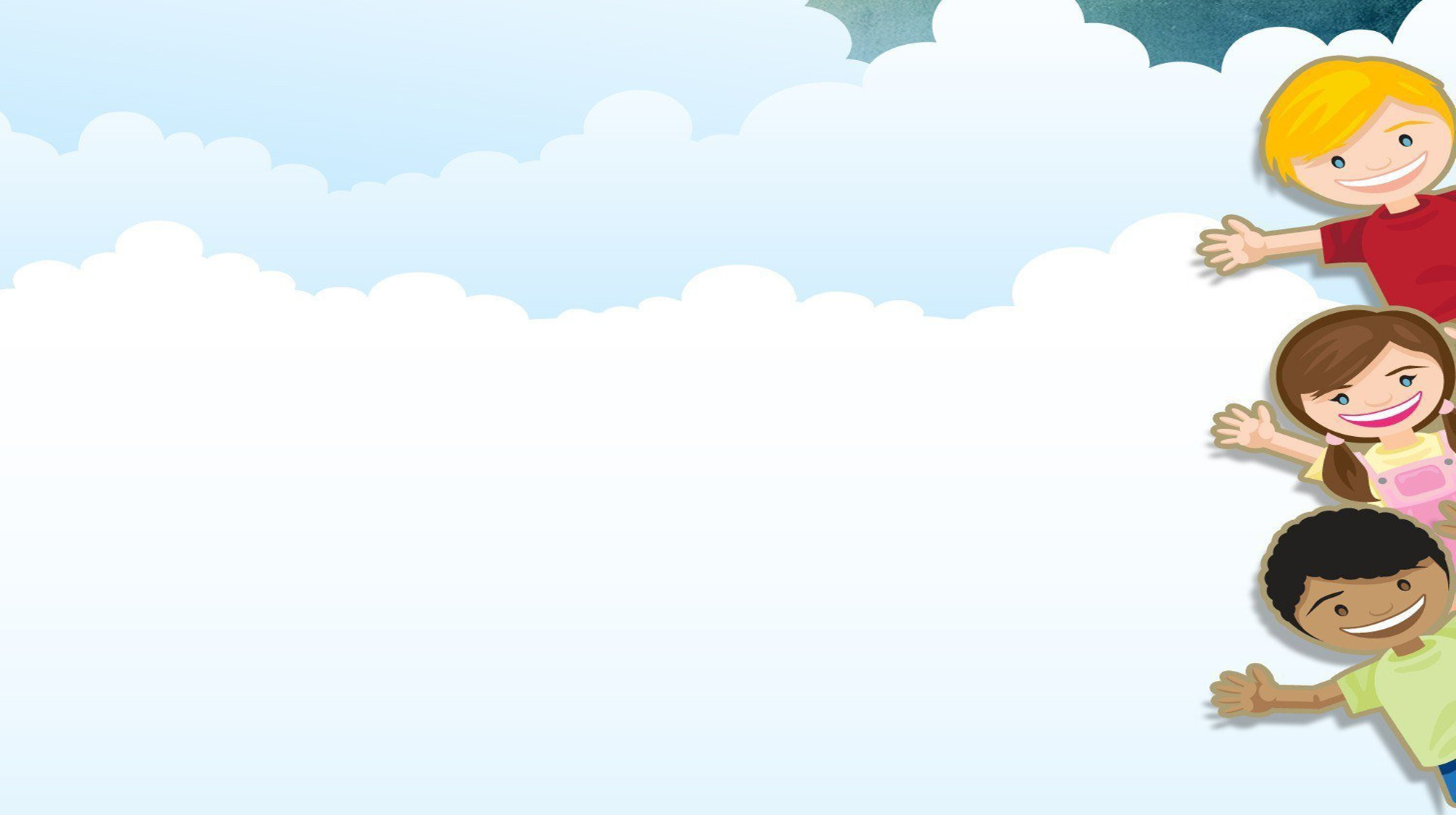 Үш одақ
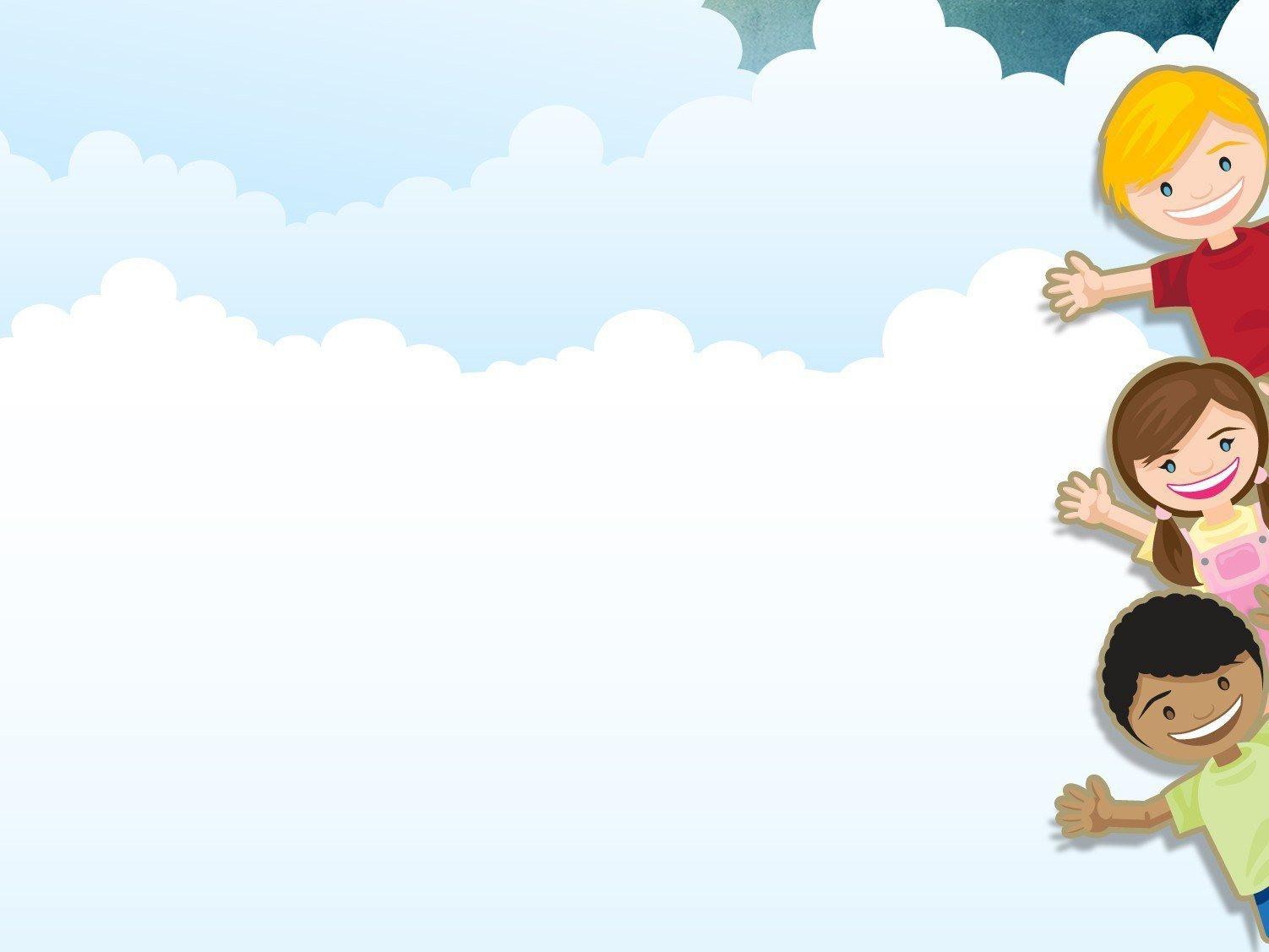 Назарларыңызға рахмет!!!